ل
لـ
لبيب       لامازلاجة      برتقال
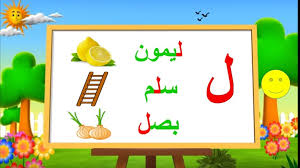 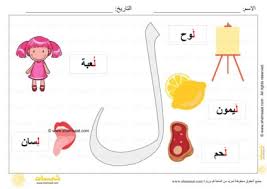 لا      لو        لي
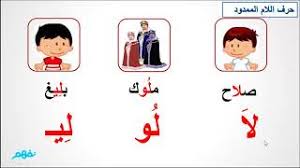 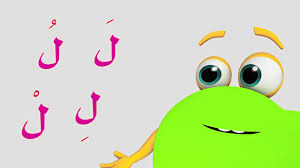 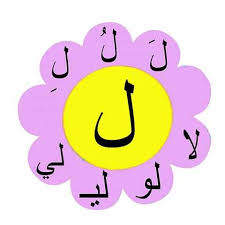 كلمات تبدأ بحرف اللام
لَيمون
لَحم
لَبؤة
لَيل
لَوز
لوبيا
لُؤلؤ
لَبن
لَبنة
لِـسان
لَـوح
لُعبة